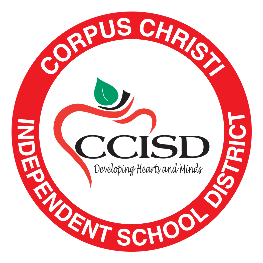 Tech2Teach
Educational and Social Services 
for Highly Mobile Students

August 2021
Education Services for Students in Transition(Homeless, Foster Care, Military, Asylee, Refugee)
1
Every student a learner … Every learner a graduate … Every graduate a success!
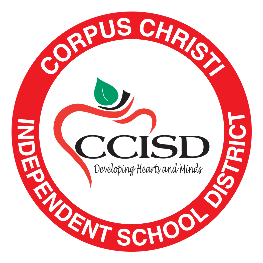 Office of Special ProgramsVelma Salazar- DirectorSusana Villagran Majors – Case ManagerJo Ann Soliz – Case ManagerMonica Vela – Administrative Assistant TBA – Data Clerk Phone: 361 878-2571   Fax: 361 844-0244susana.majors@ccisd.usInstructional Resource Center (CIRC)4321 Prescott Street, Room 107Corpus Christi, TX 78416
2
Every student a learner … Every learner a graduate … Every graduate a success!
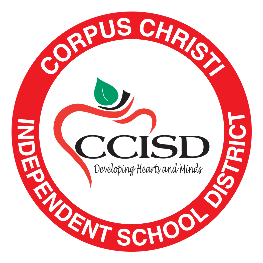 Training Agenda
1.  Welcome and Introductions2.  McKinney-Vento Homeless Assistance Act3.  Student Enrollment and Identification4.  McKinney-Vento Program Services5.  Dispute Resolution Process6.  Updates and Resources
3
Every student a learner … Every learner a graduate … Every graduate a success!
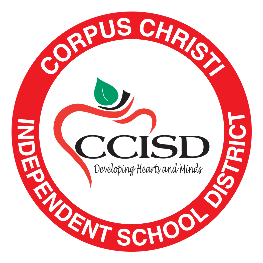 McKinney-Vento Act
McKinney-Vento Homeless Education Assistance Act defines and protects the rights of homeless students to enroll in, attend, and succeed in our public schools.
4
Every student a learner … Every learner a graduate … Every graduate a success!
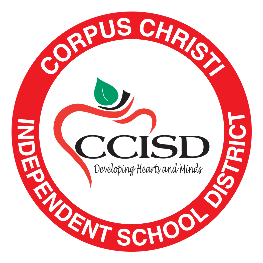 Definition of Homeless Children and Youth:Children and youth who lack a fixed, regular, and adequate nighttime residence are  homeless.  11434a(2)Migratory children living in above circumstances.
5
Every student a learner … Every learner a graduate … Every graduate a success!
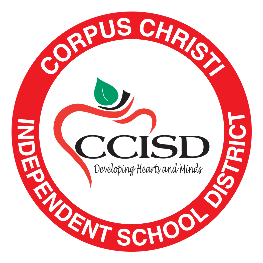 Definition of Homelessness
Sharing the housing of others due to loss of housing, economic hardship or similar reasonLiving in motels, hotels, trailer parks or camping grounds due to lack of alternative adequate housingLiving in emergency or transitional shelters or substandard housing
6
Every student a learner … Every learner a graduate … Every graduate a success!
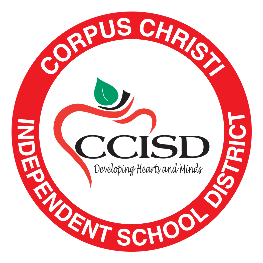 Definition of Homelessness
Doubled-Up Situations: -  Where would you go if you couldn’t stay here?-  What led you to move in to this situation?-  Why did the family move in together?-  How permanent is the arrangement?-  Is it fixed, regular, and adequate?
7
Every student a learner … Every learner a graduate … Every graduate a success!
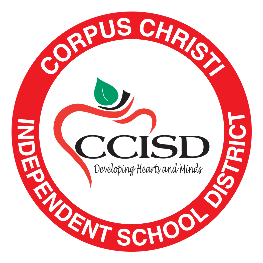 Definition of Homelessness
“Substandard”  or Inadequate Housing Considerations:-  Health and safety concerns-  Number of occupants per square foot-  Age of occupants-  State and local building codes(Housing Standards or Building Codes criteria)
8
Every student a learner … Every learner a graduate … Every graduate a success!
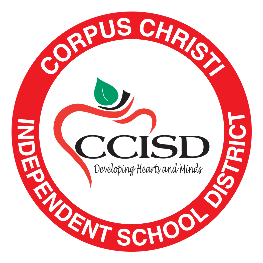 How long should a family 
be considered homeless?
Use a Student Residency Questionnaire (SRQ) to determine or assess their living situation. While there is no time limit written into the law,  situations need to be assessed on a case-by-case basis each academic year.
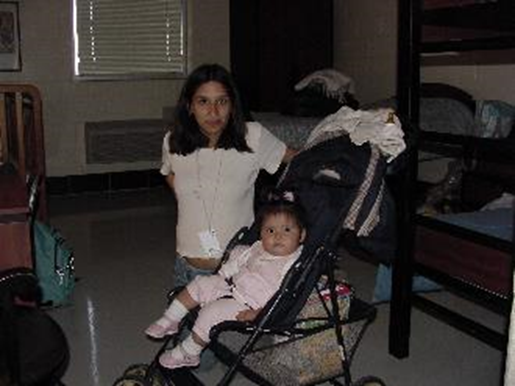 9
Every student a learner … Every learner a graduate … Every graduate a success!
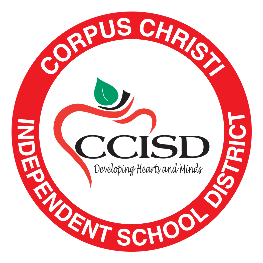 Unaccompanied Youth
The McKinney-Vento Act defines an “unaccompanied youth” as a youth that is not in the physical custody of a parent or guardian.“Guardian” is a legal designation representing the person who has legal custody of a student; this designation can only be granted to someone other than a birth parent by a judge in a court of law.
10
Every student a learner … Every learner a graduate … Every graduate a success!
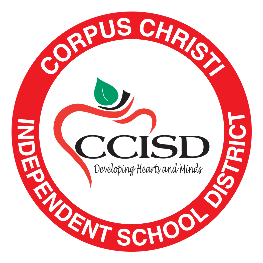 Unaccompanied Homeless Youth
These documents do NOT convey legal guardianship:   -  Power of Attorney  -  Educational Affidavit  -  Notarized letter pertaining to student’s care  -  Family Protective Services Safety Plan
11
Every student a learner … Every learner a graduate … Every graduate a success!
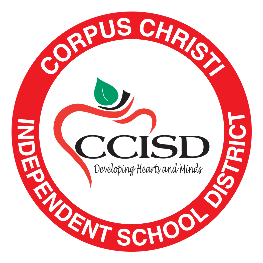 Unaccompanied Youth Age Limits
Students of all ages may be unaccompanied.The Texas Education Agency defines a youth to be a person who is under age 21 on September 1 of the applicable school year.For students eligible for special education services, under age 22 on September 1 of the applicable school year, not a high school graduate.
12
Every student a learner … Every learner a graduate … Every graduate a success!
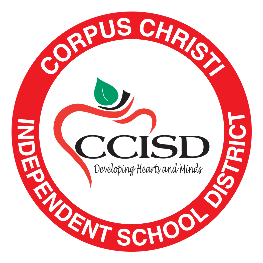 Other Student Situations
-  Immigrant students may be considered    homeless if they meet the definition of homeless.-  Under the United States Supreme Court      decision in Plyer v. Doe, 102 S.Ct. 2382    (1982), a student’s immigration status is not    a permissible basis for denying admission to    a public school.
13
Every student a learner … Every learner a graduate … Every graduate a success!
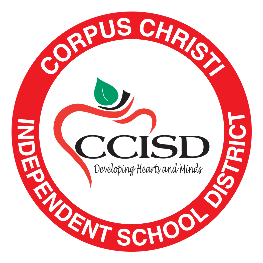 Refugee
People outside of the United States must apply for refugee status. Refugees-individuals admitted into the U.S. under Section 207 of the Immigration and Nationality Act and are determined to be refugees before arriving in the U.S.
14
Every student a learner … Every learner a graduate … Every graduate a success!
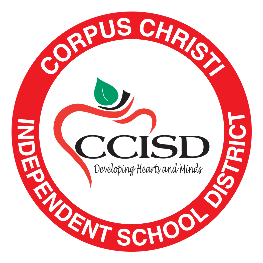 Asylum Seeker
People who have already made it to the United States border or the interior (perhaps by using a visa or by entering illegally) can apply for asylum status.Once these individuals arrive in the United States, they can request asylum. While their case is being decided they are known as asylum seekers.
15
Every student a learner … Every learner a graduate … Every graduate a success!
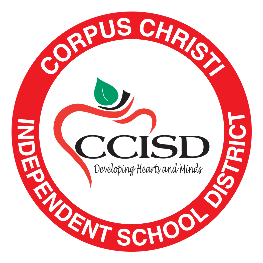 Support Services
16
Every student a learner … Every learner a graduate … Every graduate a success!
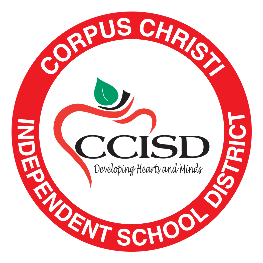 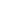 17
Every student a learner … Every learner a graduate … Every graduate a success!
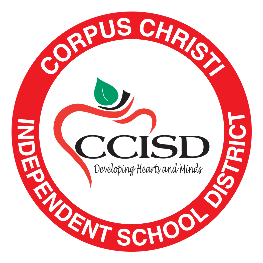 Identification = Eligibility
The McKinney-Vento Act  requires public LEAs to identify children and youth in homeless situations.Student Residency Questionnaire (SRQ)All eligible students must be reportedSchools must do outreach to find students experiencing homelessness
Every student a learner … Every learner a graduate … Every graduate a success!
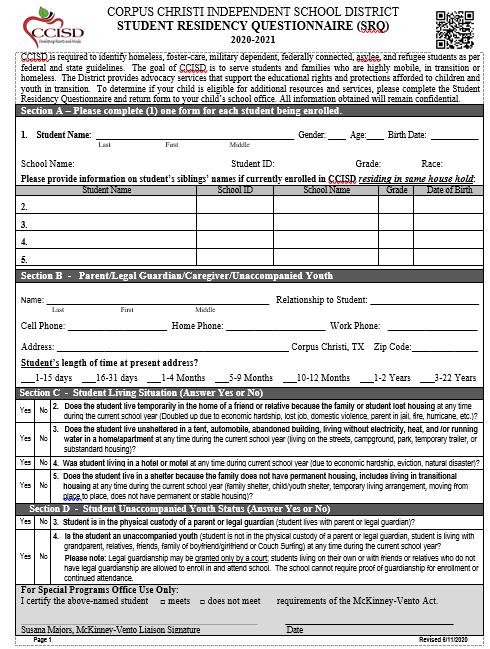 The SRQ is included in the Online-Enrollment process.  

Students who become homeless during school year, will need to fill out the SRQ.
19
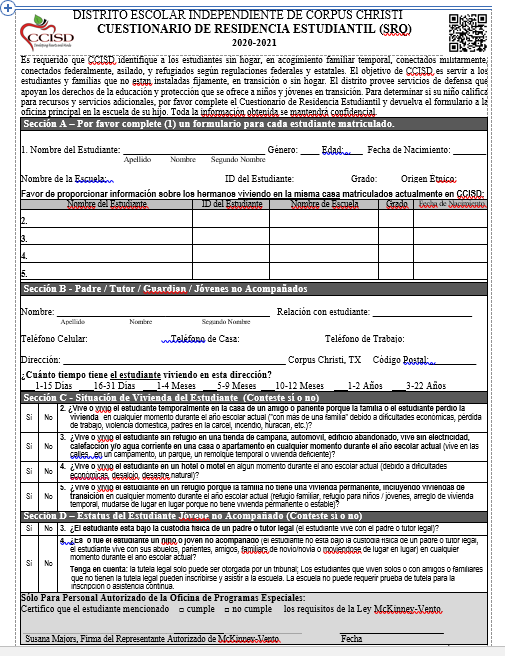 If any boxes from Section C-H were answered “YES”, fax the completed SRQ form to 844-0244 or email to: 

Susana.Majors@ccisd.us 

and cc: 

Monica.Vela@ccisd.us
20
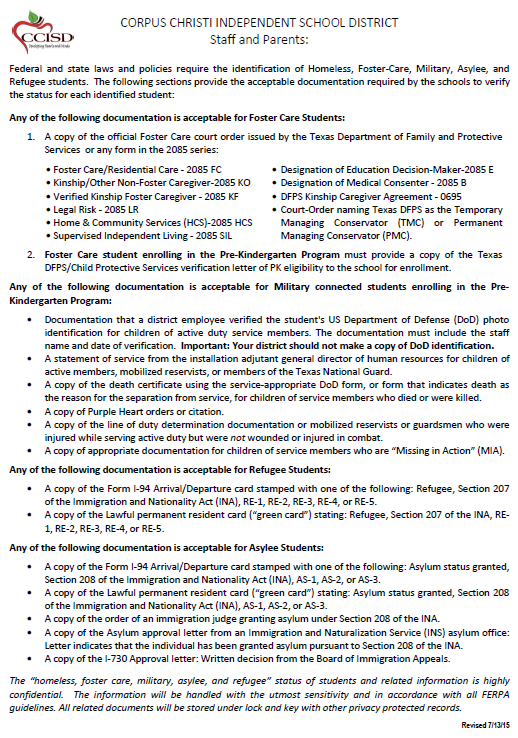 21
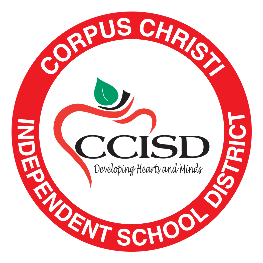 Educational Rights for Students
McKinney Vento Act & Fostering Connections Act were Amended by the Every Student Succeeds Act of 2015
22
Every student a learner … Every learner a graduate … Every graduate a success!
[Speaker Notes: Facilitate Pre-K and Head start enrollment]
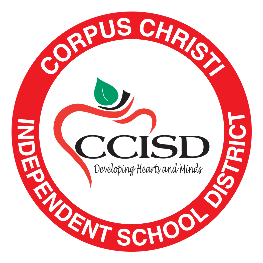 Immediate Enrollment
-  Immediately enroll homeless unaccompanied    students even if they have no legal guardian.-  Immediately enroll homeless students even if    they have no proof of residency.-  Immediately enroll without the usual documents,     homeless families and youth cannot be required to    complete or sign guardianship forms or a dual    residency affidavits.
23
Every student a learner … Every learner a graduate … Every graduate a success!
[Speaker Notes: Facilitate Pre-K and Head start enrollment]
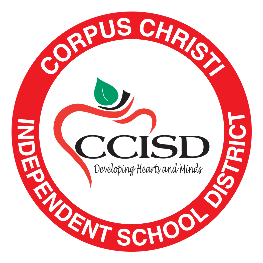 Enrollment (cont.)
-  Waive deadlines if students have missed    application or enrollment deadlines during any    period of homelessness. -  Immediately enroll because school is the safest    place for a runaway, homeless or potentially    trafficked youth.-  Immediate enrollment applies to homeless    unaccompanied youth, even without parent or    guardian. 			     11432(g)(1)(H)(iv)
24
Every student a learner … Every learner a graduate … Every graduate a success!
[Speaker Notes: Facilitate Pre-K and Head start enrollment]
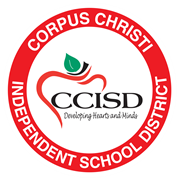 Enrollment
The Act does not prohibit LEAs from requiring parents or guardians to submit contact information.                                                            McV Sec. 722(g)(3)(H)A school district cannot require a caregiver to obtain legal guardianship at any point prior to or following an unaccompanied homeless youth’s school enrollment, nor can it discontinue a student’s enrollment due to an inability to identify a caregiver, guardian, or parent, or produce proof of guardianship.
25
Every student a learner … Every learner a graduate … Every graduate a success!
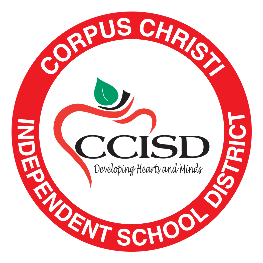 School Selection
Homeless students have two school selection options under McKinney-Vento:1.  School of Origin: School the student attended     when permanently housed or school in which      the student was last enrolled.                   ESSA has expanded the school of origin definition to include             preschool and feeder pattern (receiving) schools.2.  Local Attendance Area School: Any public      school that non-homeless students living in the      attendance area in which the child/youth is actually     living are eligible to attend.
26
Every student a learner … Every learner a graduate … Every graduate a success!
[Speaker Notes: Facilitate Pre-K and Head start enrollment]
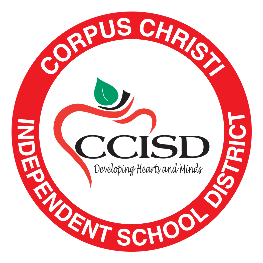 School Selection
Texas provides a third option, TEC 25.001(b)(5),  for  students in homeless situations:          A homeless family or youth may choose to      attend any district in the state:          -  Not dependent on residency of student,          guardian(s), or parent(s)      -  The district chooses the campus      -  Transportation is not mandatedTEC 29.153(b) provides similar admission to a prekindergarten class if the child is at least three and homeless.
27
Every student a learner … Every learner a graduate … Every graduate a success!
[Speaker Notes: Facilitate Pre-K and Head start enrollment]
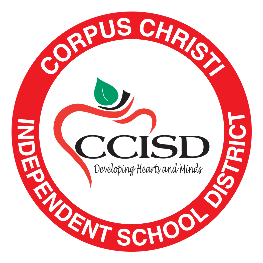 School Selection
Students may stay in their school of origin:     -  For the duration of their homelessness     - Until the end of the academic year in        which they find  permanent housing     - When becoming homeless in between        academic years      - School of origin definition includes receiving        schools (feeder pattern school).
28
Every student a learner … Every learner a graduate … Every graduate a success!
[Speaker Notes: Facilitate Pre-K and Head start enrollment]
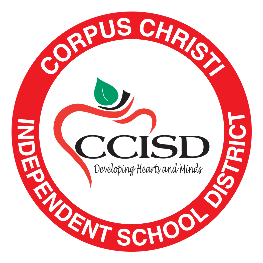 Best Interest Determinations
In determining the school that is in a student’s best interest to attend, LEAs must:    -  Make a best interest determination, with a        presumption that staying in the school of origin        is in the student’s best interest unless it is against       the wishes of the parent, guardian, or          unaccompanied youth    -  Consider student-centered factors, including the       impact of mobility on achievement, education,        health, safety, and educational supports
29
Every student a learner … Every learner a graduate … Every graduate a success!
[Speaker Notes: Facilitate Pre-K and Head start enrollment]
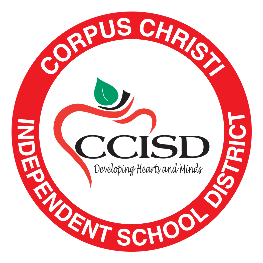 Transportation – Key Provisions
LEAs also must provide students in homeless	situations with transportation services 	comparable to those provided to other 	students.				11432(g)(4)(A)    LEAs must eliminate barriers to the 	identification, enrollment and retention of 	students experiencing homelessness 	(including transportation barriers).							11432(g)(1)(I)
30
Every student a learner … Every learner a graduate … Every graduate a success!
[Speaker Notes: Facilitate Pre-K and Head start enrollment]
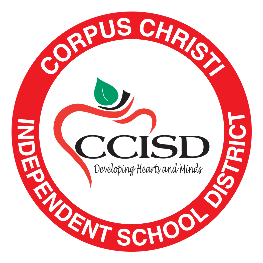 Dispute Resolution
If a dispute arises over eligibility, school selection or enrollment in a school:		11432(g)(3)(E) •   The student shall be immediately enrolled in the    school in which enrollment is sought, pending     resolution of the dispute (including all available     appeals).•   The parent, guardian or unaccompanied youth    must be provided a written explanation of     decisions made by the school, LEA or SEA, and    how to appeal them.
31
Every student a learner … Every learner a graduate … Every graduate a success!
[Speaker Notes: Facilitate Pre-K and Head start enrollment]
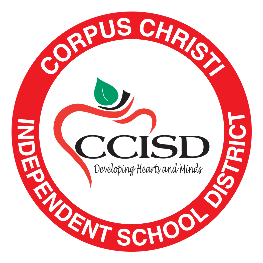 What is a foster child?
Child/Youth whom CPS has taken legal control over via court proceeding – Permanent or Temporary Managing Conservatorship (TMC or PMC)Does not include voluntary placement  with safety plan
32
Every student a learner … Every learner a graduate … Every graduate a success!
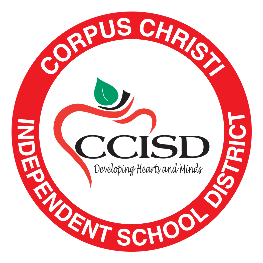 Foster and Substitute Care
Substitute Care = Care outside immediate familyFormal processes - not homeless (foster home, group home, residential treatment centers, kinship care, adoption, legal guardianship) HHSC Form 2085Informal processes – homeless (relative care, non-relative care, shelter care, transitional living, unaccompanied youth who meet M-V guidelines, CPS-safety plan)
33
Every student a learner … Every learner a graduate … Every graduate a success!
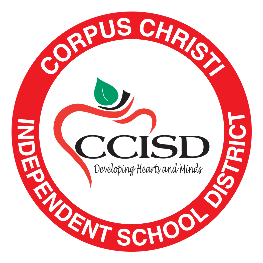 DFPS Form 2085
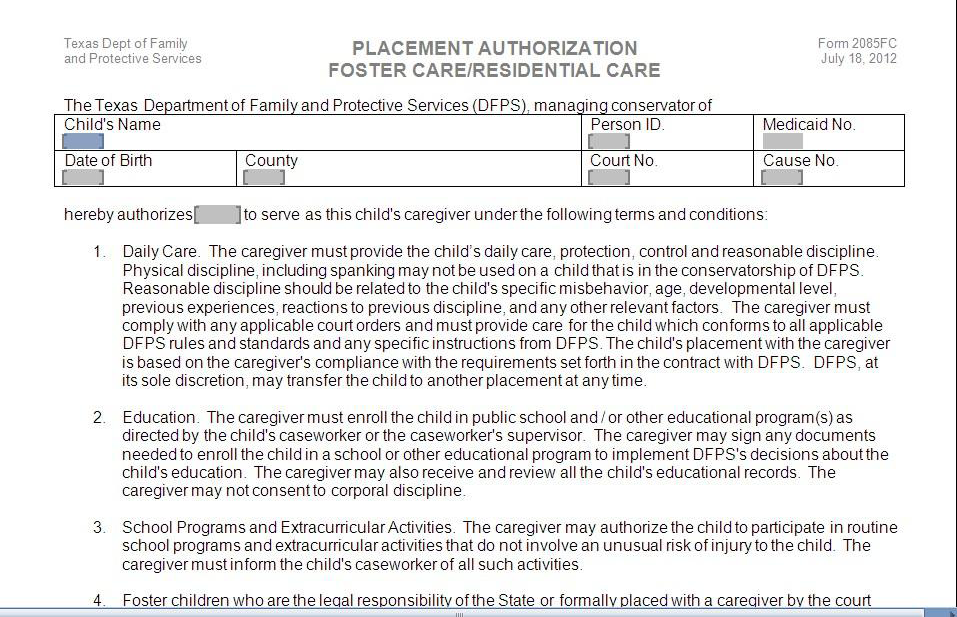 34
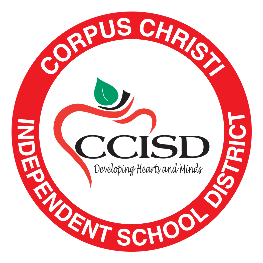 Interstate Compact on Educational
 Opportunity for Military Children
The Compact provides for the uniform treatment of military children transferring between school districts and states. What Children are Eligible for Assistance Under the Compact?1.  Active duty members of the uniformed services,      National Guard and Reserve on active duty orders 2.  Members or veterans who are medically discharged     or retired for (1) year 3.  Members who die on active duty
35
Every student a learner … Every learner a graduate … Every graduate a success!
[Speaker Notes: Facilitate Pre-K and Head start enrollment]
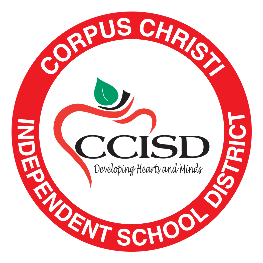 Interstate Compact on Educational
 Opportunity for Military Children
Educational Issues that the Compact Covers:  Enrollment   • Educational Records   • Immunizations   • Kindergarten & First Grade Entrance Age Placement & Attendance   • Course & Educational Program Placement   • Special Education Services   • Placement Flexibility   • Absence Related to Deployment Activities
36
Every student a learner … Every learner a graduate … Every graduate a success!
[Speaker Notes: Facilitate Pre-K and Head start enrollment]
Interstate Compact on Educational
 Opportunity for Military Children
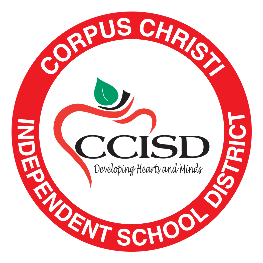 Eligibility  • Eligibility for Student Enrollment   • Eligibility for Extracurricular Participation Graduation   • Waiving courses required for graduation if similar     course work has been completed   • Flexibility in accepting state exit or end-of-course     exams, national achievement tests, or alternative     testing in lieu of testing requirements for graduation    in the receiving state   • Allowing a student to receive a diploma from the     sending school instead of the receiving school
37
Every student a learner … Every learner a graduate … Every graduate a success!
[Speaker Notes: Facilitate Pre-K and Head start enrollment]
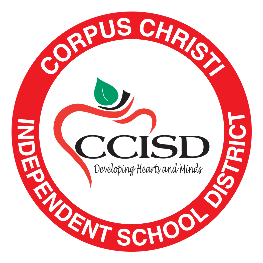 Educational Support Services
•	Homeless Shelter Tutorial Program•	Truancy Prevention/Drop-out Recovery•	Child Nutrition Program•	Enrollment and Withdraw Assistance •	Transportation/Bus Passes•	Immunization or School Records
38
Every student a learner … Every learner a graduate … Every graduate a success!
[Speaker Notes: Facilitate Pre-K and Head start enrollment]
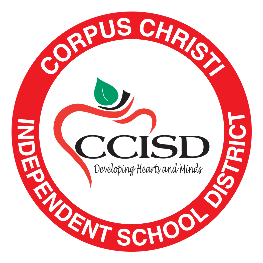 Educational Support Services
•	Pre-Kindergarten/Head Start •	Graduation Waiver Requirements•	College Round-Up•	Unaccompanied Youth Verification Letters•	FAFSA Application Assistance •	School Birth Certificate •	Immunizations
39
Every student a learner … Every learner a graduate … Every graduate a success!
[Speaker Notes: Birth certificate and immunizations assistance for homeless only.]
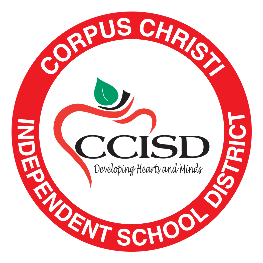 Service Immediate Needs
•	Teen Table (School Food Pantry)•	Clean Kids Closet (Toiletries)•	Clothes Closet / Shoes/ Jackets•	School Supplies•	School Uniform•	Holiday Food Baskets•	Fees/Fines (Lost Textbooks, Testing, Fees, 	Broken Equipment)
40
Every student a learner … Every learner a graduate … Every graduate a success!
[Speaker Notes: Nurses are welcome to call homeless services for lice issues.]
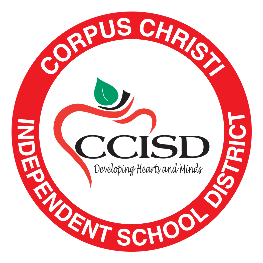 Social Services
•	SSI/SSDI Application•	Medicaid/CHIP Application•	TANF Application•	SNAP Application•	Cell Phone Application•	DACA, VAWA Self Petition,        U-Visa, T-Visa Applications
41
Every student a learner … Every learner a graduate … Every graduate a success!
[Speaker Notes: Online Services]
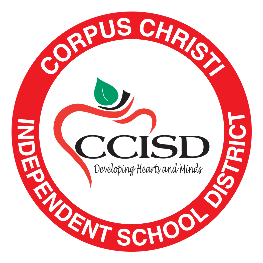 Community Referrals
•	Emergency Shelter Referral•	Non-Emergency Housing Referral•	Emergency Utility Assistance•	Health Service Referral •	Medical Transportation Referral•	Transportation for Out of City/State•	Community Agency Referral
42
Every student a learner … Every learner a graduate … Every graduate a success!
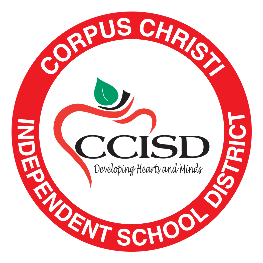 Donation Room
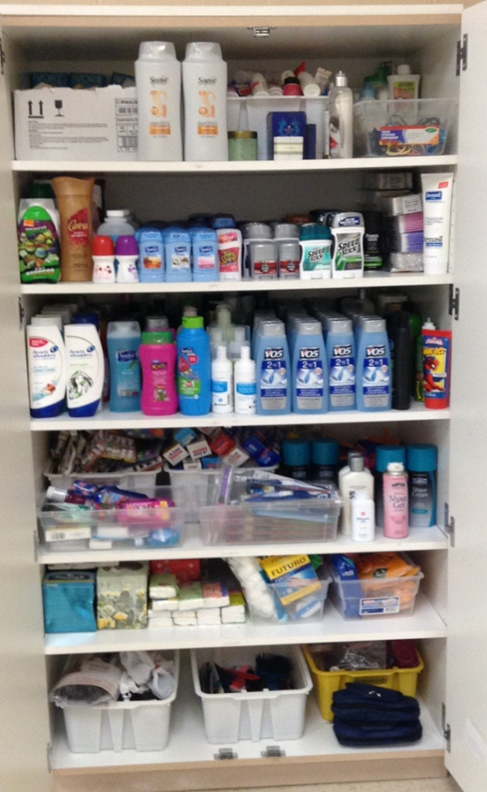 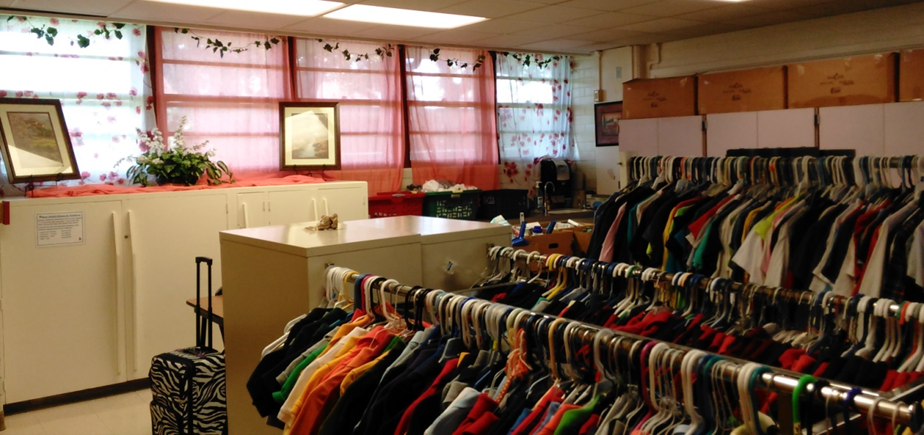 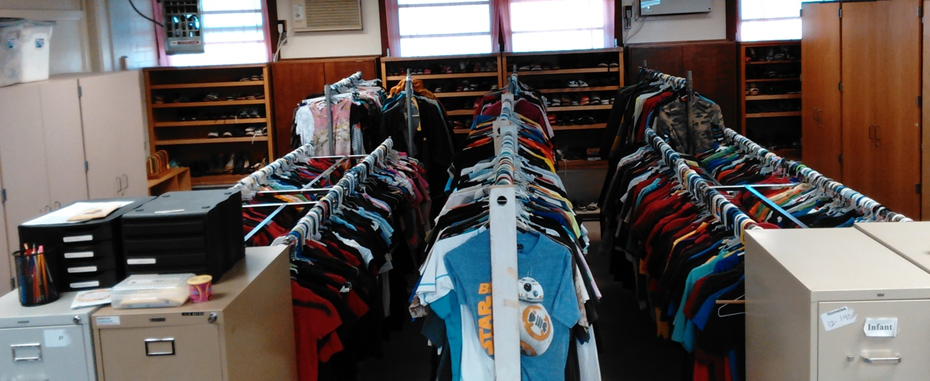 43
Every student a learner … Every learner a graduate … Every graduate a success!
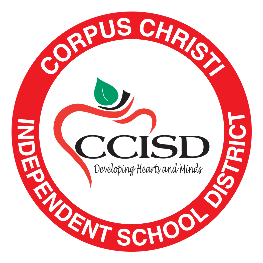 Kids Table
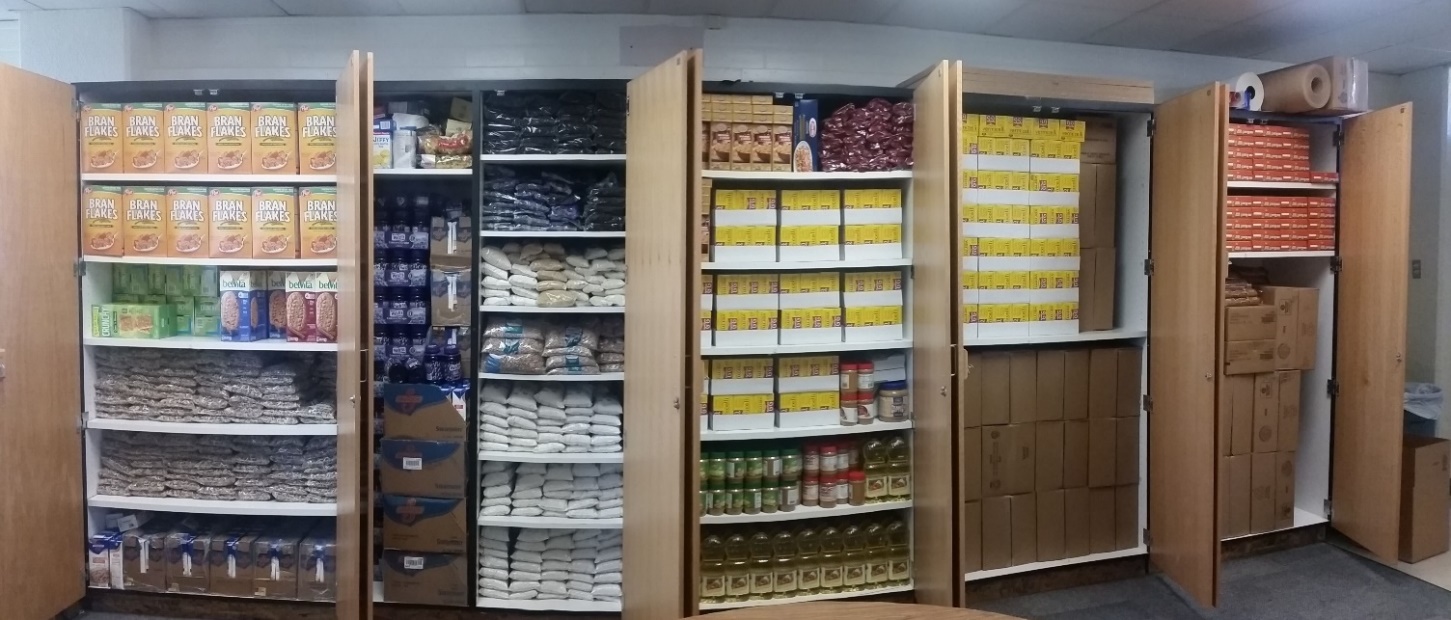 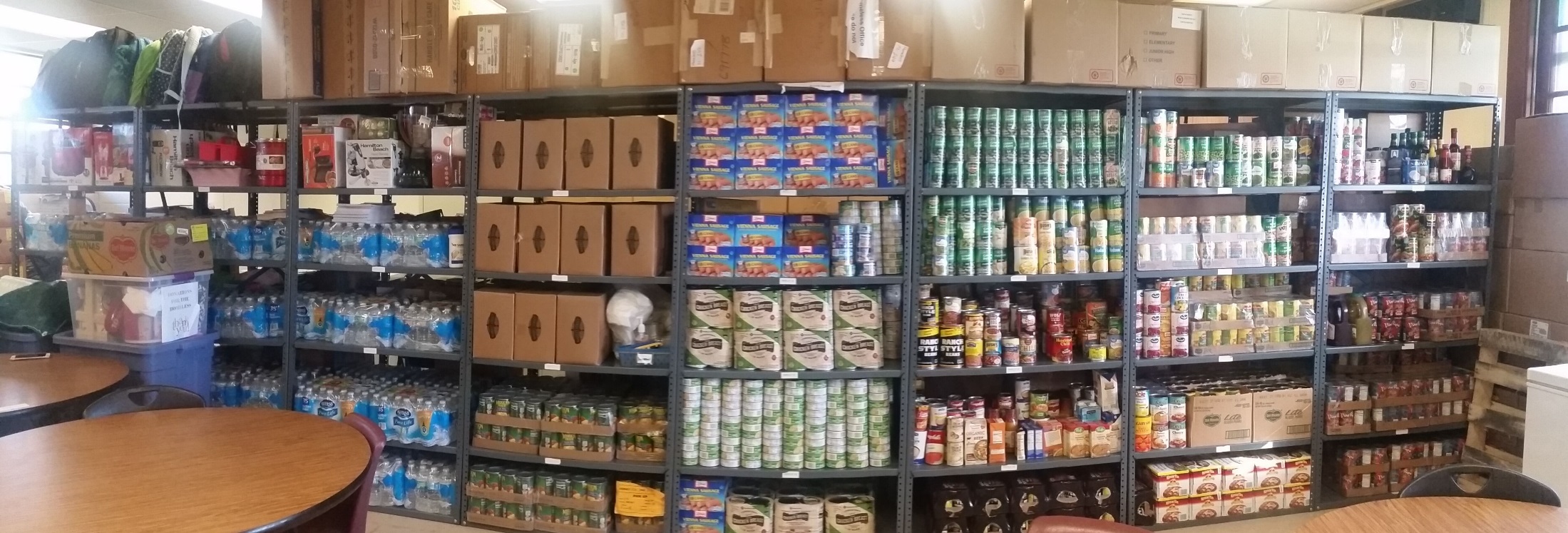 44
Every student a learner … Every learner a graduate … Every graduate a success!
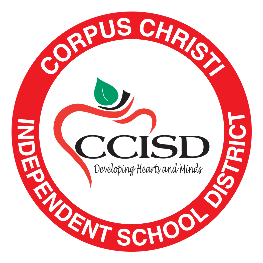 Meeting Rooms
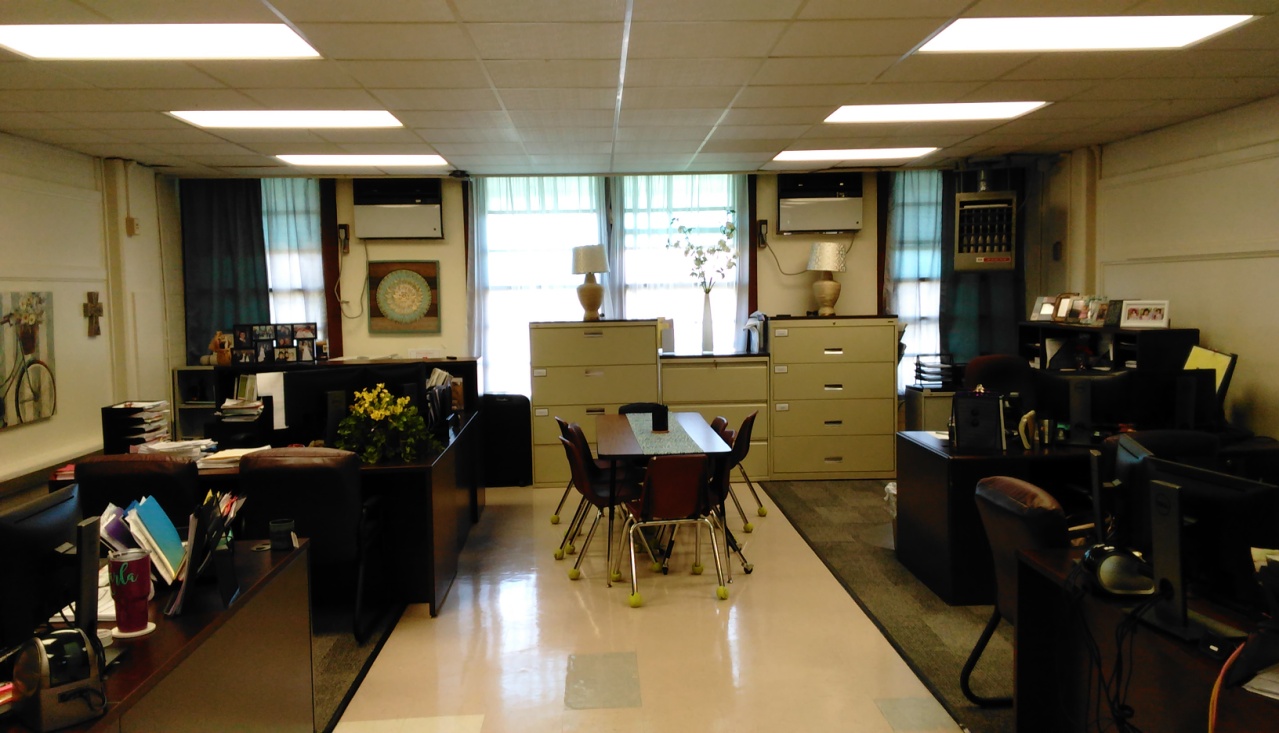 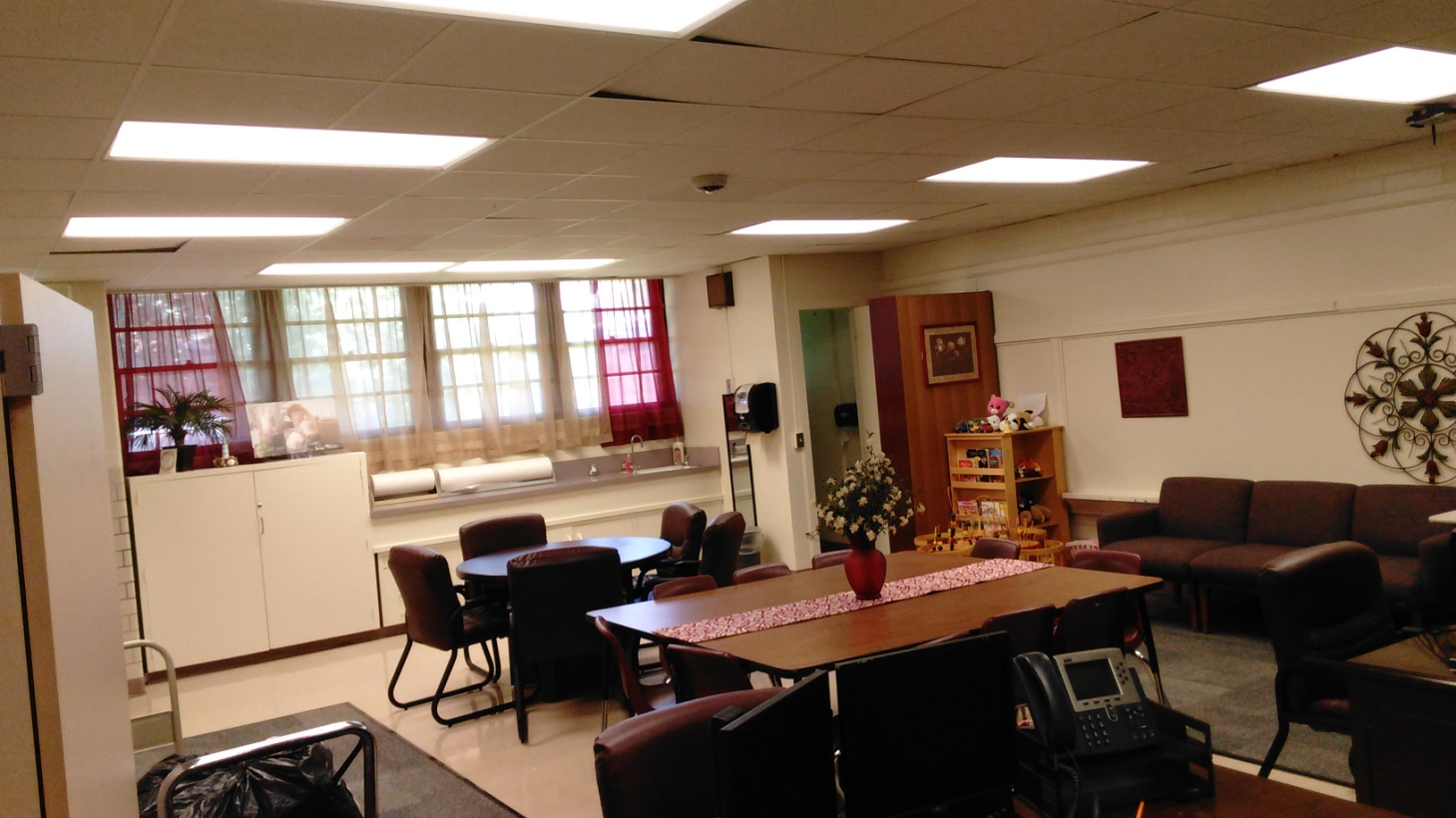 45
Every student a learner … Every learner a graduate … Every graduate a success!
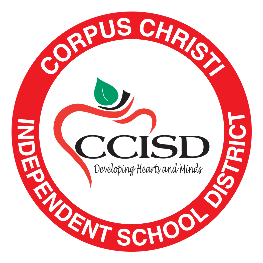 Questions/Comments
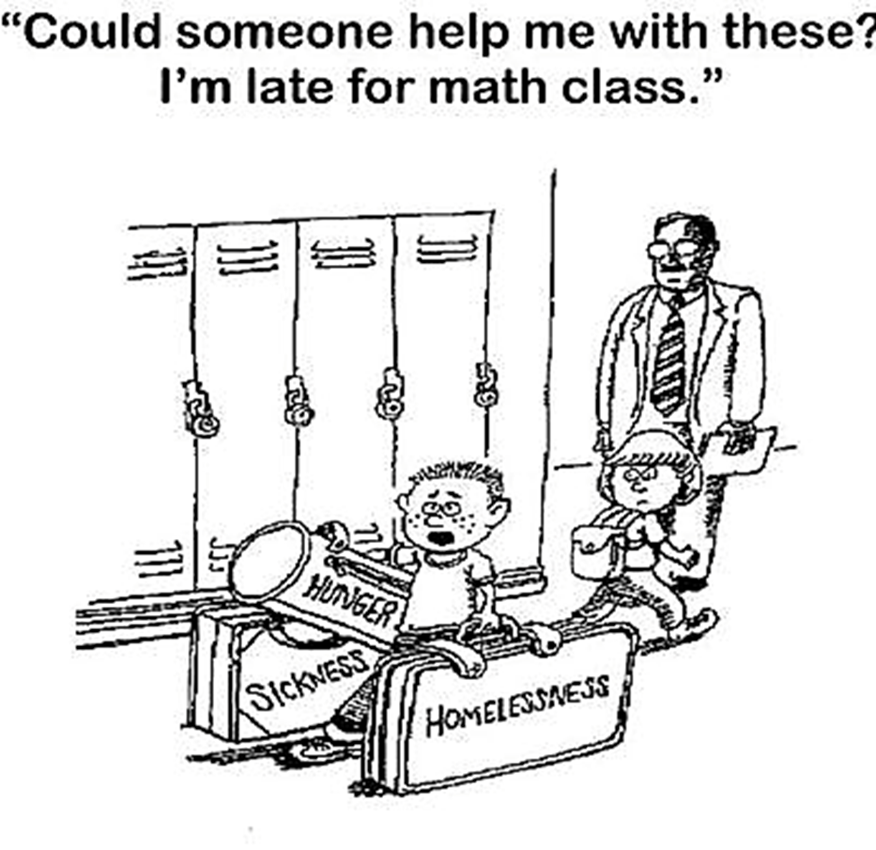 46
Every student a learner … Every learner a graduate … Every graduate a success!